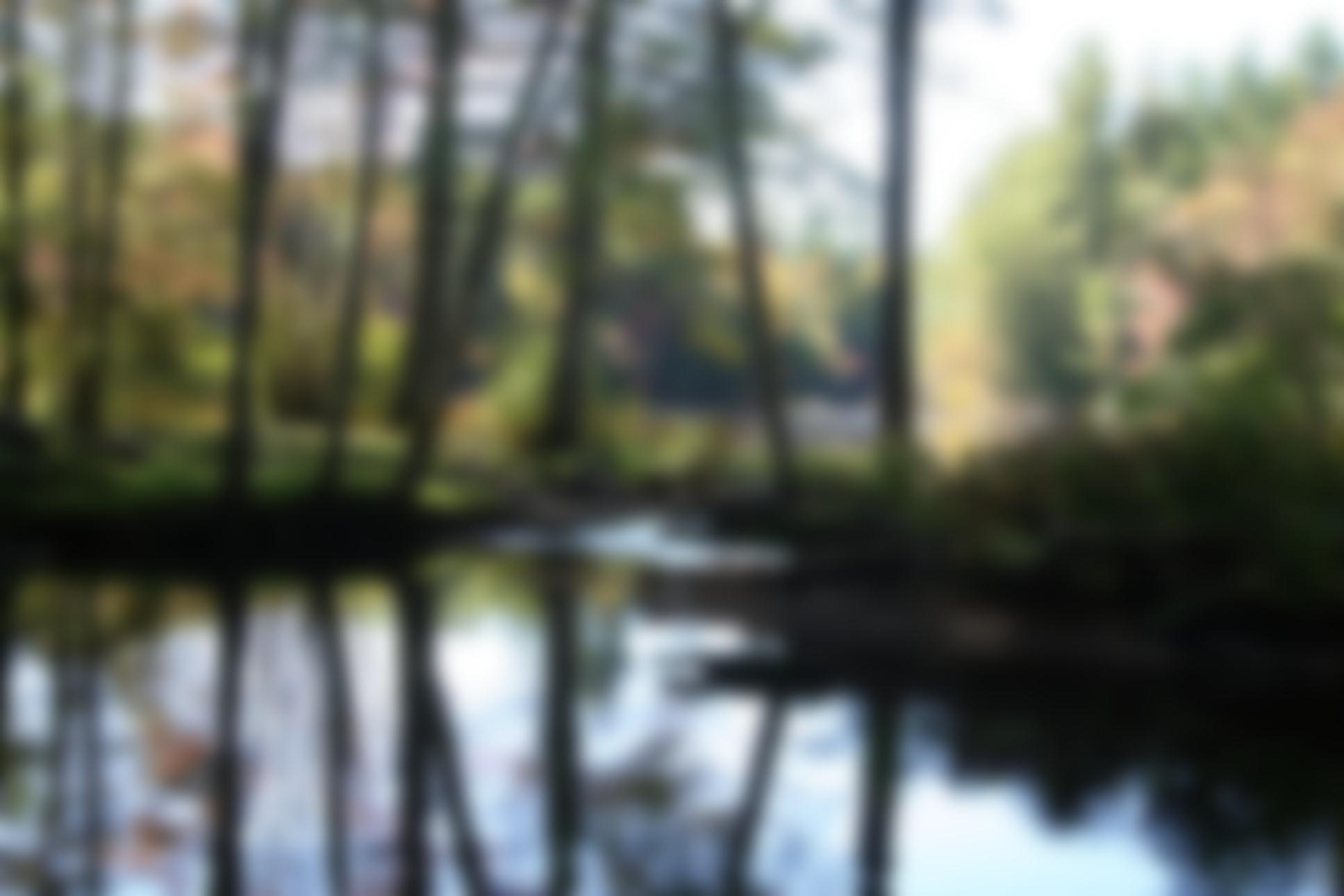 Sharpen Pencil
Collect Chrome Book, Textbook, Please Do Now (counter in front of G. Pigs)  
Take out Planner,  Journal, Pen/Pencil that works
4. Do Friday Please Do Now on own
	 (NO CHROME BOOK)
5.Study Notes on pg. 2/3/4/5/6 in
   6 Kingdom Book for quiz
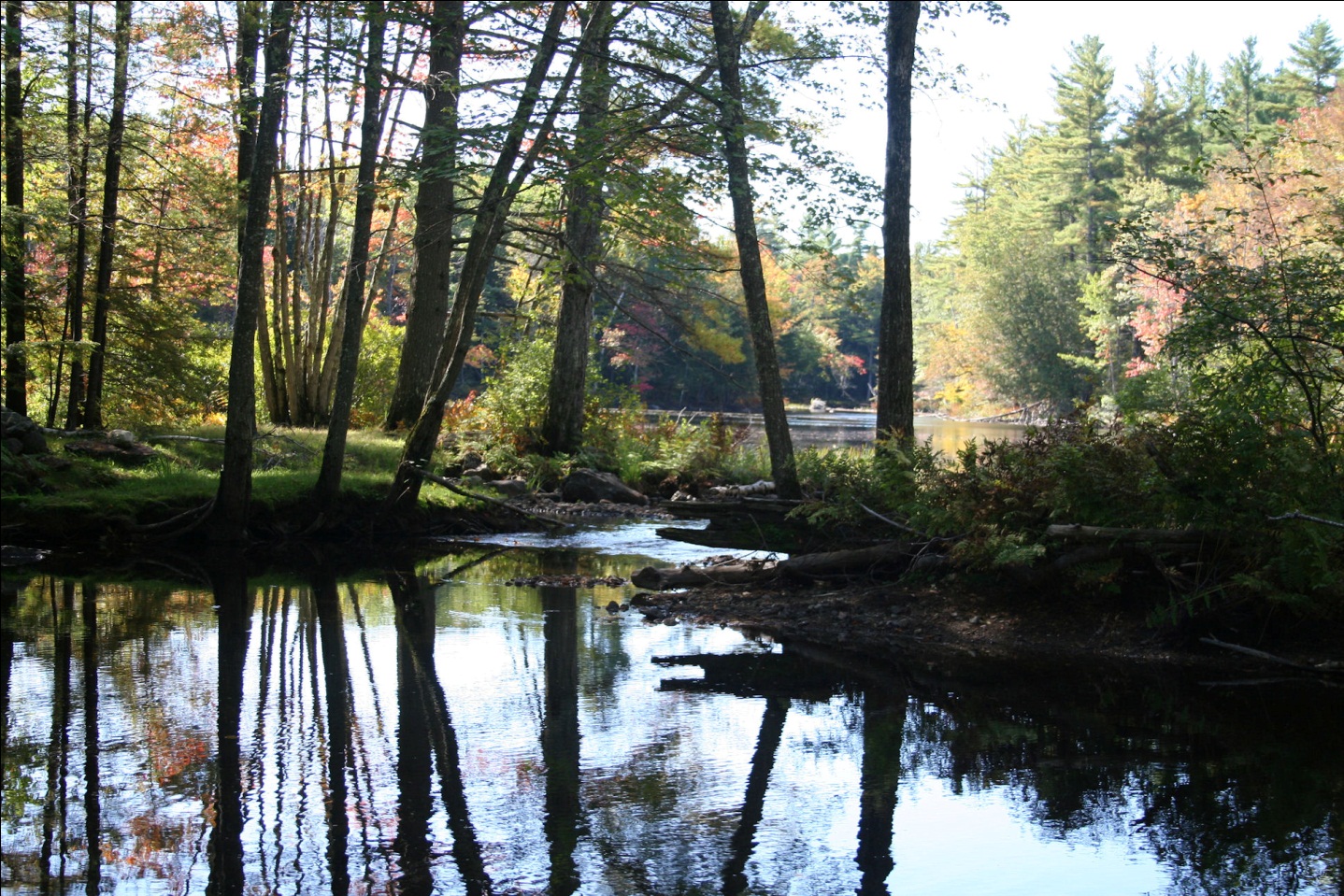 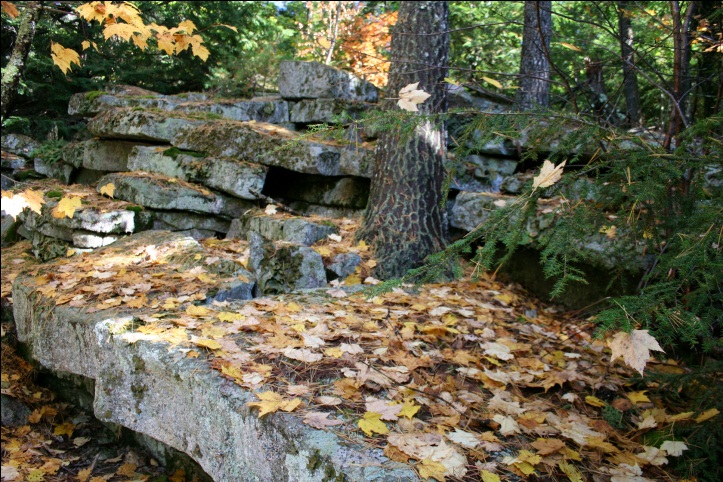 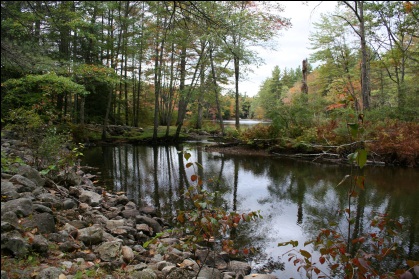 Jan. 22, 2016 Please Do Now
[Speaker Notes: Pictures with reflection and blurred background
(Basic)

To reproduce the picture effects on this slide, do the following:
On the Home tab, in the Slides group, click Layout, and then click Blank.
On the Insert tab, in the Images group, click Picture.
In the Insert Picture dialog box, select a picture and then click Insert.
Select the picture. Under Picture Tools, on the Format tab, in the Size group, click the arrow below Crop, point to Crop to Shape, and then under Rectangles click Round Diagonal Corner Rectangle.
Also under Picture Tools, on the Format tab, in the Size group, click the Size and Position dialog box launcher. In the Format Picture dialog box, resize or crop the image so that the height is set to 2” and the width is set to 2.4”. To crop the picture, click Crop in the left pane, and in the right pane, under Crop position, enter values into the Height, Width, Left, and Top boxes. To resize the picture, click Size in the left pane, and in the right pane, under Size and rotate, enter values into the Height and Width boxes.
Also in the Format Picture dialog box, click Reflection in the right pane, and in the Reflection pane, in the Presets list, click Half Reflection, Touching.
On the Insert tab, in the Images group, click Picture. 
In the Insert Picture dialog box, select a different picture and then click Insert. Repeat this process until there are three pictures on the slide.
Select the second picture. Under Picture Tools, on the Format tab, in the Size group, click the Size and Position dialog box launcher. In the Format Picture dialog box, resize or crop the image so that the height is set to 2” and the width is set to 2.4”. To crop the picture, click Crop in the left pane, and in the right pane, under Crop position, enter values into the Height, Width, Left, and Top boxes. To resize the picture, click Size in the left pane, and in the right pane, under Size and rotate, enter values into the Height and Width boxes.
Select the third picture. Under Picture Tools, on the Format tab, in the Size group, click the Size and Position dialog box launcher. In the Format Picture dialog box, resize or crop the image so that the height is set to 2” and the width is set to 2.4”. To crop the picture, click Crop in the left pane, and in the right pane, under Crop position, enter values into the Height, Width, Left, and Top boxes. To resize the picture, click Size in the left pane, and in the right pane, under Size and rotate, enter values into the Height and Width boxes.
Select the first picture. On the Home tab, in the Clipboard group, click Format Painter. With the Format Painter cursor, on the slide, click the second picture.
Select the first picture. On the Home tab, in the Clipboard group, click Format Painter. With the Format Painter cursor, on the slide, click the third picture.
Press and hold CTRL, and then select all three pictures. On the Home tab, in the Drawing group, click Arrange, point to Align, and then do the following:
Click Align Selected Objects.
Click Align Middle.

To reproduce the background effects on this slide, do the following:
On the Insert tab, in the Images group, click Picture.
In the Insert Picture dialog box, select a picture and then click Insert.
Select the picture. Under Picture Tools, on the Format tab, in the Size group, click the Size and Position dialog box launcher. In the Format Picture dialog box, resize or crop the image so that the height is set to 7.5” and the width is set to 10”. To crop the picture, click Crop in the left pane, and in the right pane, under Crop position, enter values into the Height, Width, Left, and Top boxes. To resize the picture, click Size in the left pane, and in the right pane, under Size and rotate, enter values into the Height and Width boxes.
Also in the Format Picture dialog box, click Artistic Effects in the left pane, and in the Artistic Effects pane, do the following:
Click the button next to Presets and then click Blur (second row, fifth option from the left).
In the Radius box, enter 30.
On the Home tab, in the Drawing group, click Shapes, and under Rectangles click Rectangle (first option from the left).
Drag to draw a rectangle on the slide.
Select the rectangle. Under Drawing Tools, on the Format tab, in the Size group, enter 7.5” into the Height box and enter 10” into the Width box.
Also under Drawing Tools, on the Format tab, in the Shape Styles group, click Shape Fill, point to Gradients, and then click More Gradients. In the Format Shape dialog box, click Fill in the left pane, select Gradient fill in the Fill pane, and then do the following:
In the Type list, select Radial.
In the Direction list, select From Center.
Under Gradient stops, click Add gradient stops or Remove gradient stops until two stops appear in the slider.
Also under Gradient stops, customize the gradient stops as follows:
Select the first stop from the left in the slider, and then do the following: 
In the Position box, enter 0%.
Click the button next to Color, and then under Theme Colors click White, Background 1 (first row, first option from the left).
In the Transparency box, enter 60%.
Select the second stop from the left in the slider, and then do the following:
In the Position box, enter 100%.
Click the button next to Color, and then under Theme Colors click White, Background 1 (first row, first option from the left).
In the Transparency box, enter 0%.
 Also in the Format Shape dialog box, click Line Color in the right pane, and in the Line Color pane select No Line.
Select the shape. On the Home tab, in the Drawing group, click Arrange, point to Align, and then do the following:
Click Align to slide.
Click Align Middle.
Click Align Center.
On the Home tab, in the Drawing group, click Arrange, and then click Send to Back.
Select the background picture. On the Home tab, in the Drawing group, click Arrange, and then click Send to Back.]
6 Kingdoms
Multiple Choice Quiz
http://www.online-stopwatch.com/full-screen-stopwatch/
You will have 6 Minutes to Complete.
2 minutes per question
6 Kingdom Outline Notes
Students will complete a note outline over the 6 kingdoms.  Students will use the 6 kingdoms Book to complete a virtual lab and pgs. 8/9
Power Point is on www.coachpease.com
Click on the “4th 6 Weeks” Link
Click on the Updated- 6 kingdoms and 3 domains link under 6th grade 2015-2016